文化大學會計學系
校外實務實習簡介
(113學年大四下實習)
114/1/1~114/5/31
日期: 10月23日(三)
時間: 13:00-14:00
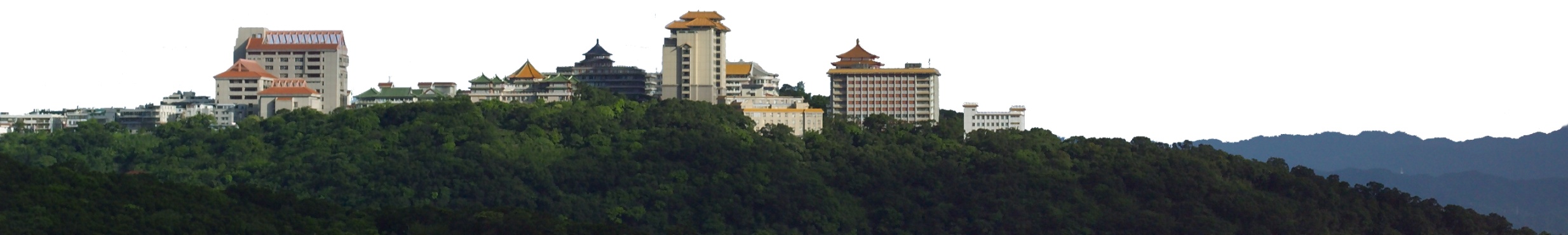 基本要求
實習日數：四日以上/每周
修習課程：中會/成管會/審計/稅務法規
競合：同時申請同一家時以系排作為參考標準
4大事務所：僅系辦簽約配合名額才能獲得學分，非簽約名額者無法取得學分
合作事務所